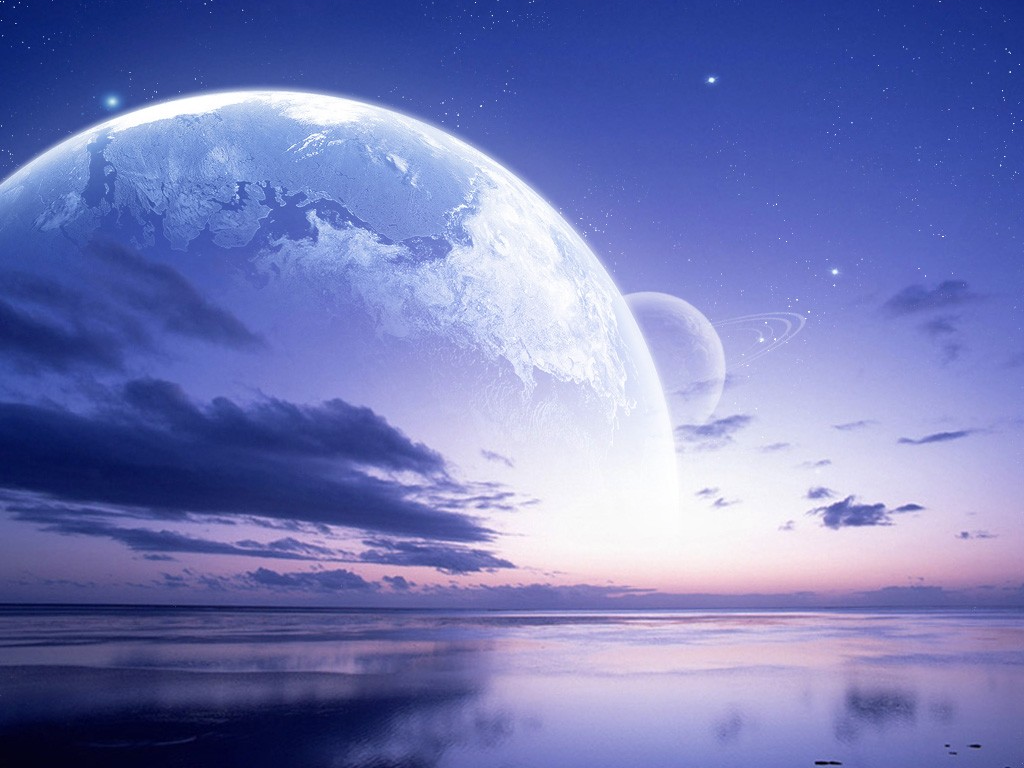 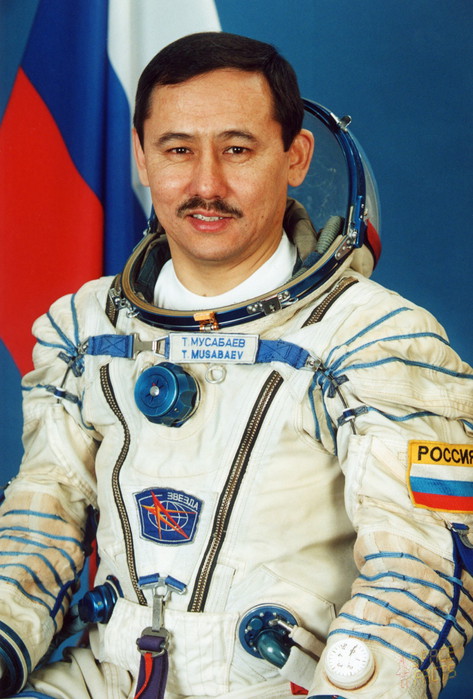 Талғат
Мұсабаев
Mugalim.Ru
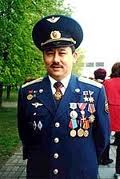 Талғат Амангелдіұлы Мұсабаев — Қазақстанның ұлттық ғарыш агенттігінің төрағасы. Ғарышкер, техника ғылымдарының докторы (2008), авиация генерал-лейтенанты (2007).
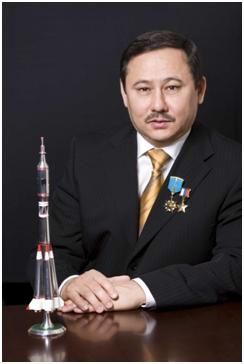 Қысқаша өмірбаяны
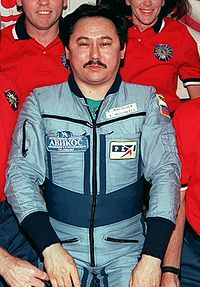 Марапаттар
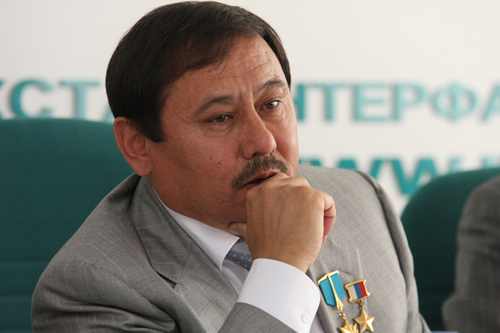 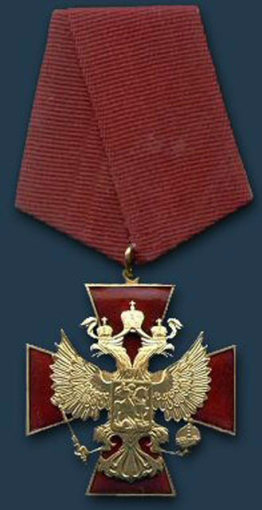 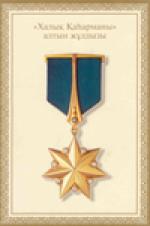 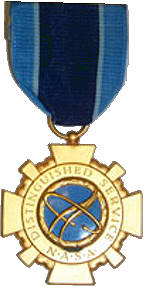 Талғат Мұсабаев Қазақстан Республикасының «Халық қаһарманы» және Ресей Федерациясының Батыры, «Отан», «Халықтар достығы», 3-дәрежелі «За заслуги перед Отечеством» (Ресей) ордендерімен, NASA-ның «Ғарышқа ұшқаны үшін» медалімен марапатталды. 2000 жылдан Ю.А.Гагарин атындағы Ғарышкерлер дайындау орталығының топ командирі.
Әскери атағы - запастағы РФ ӘӘК генерал-майоры, ҚР авиация генерал-лейтенанты (2007 жылдан).
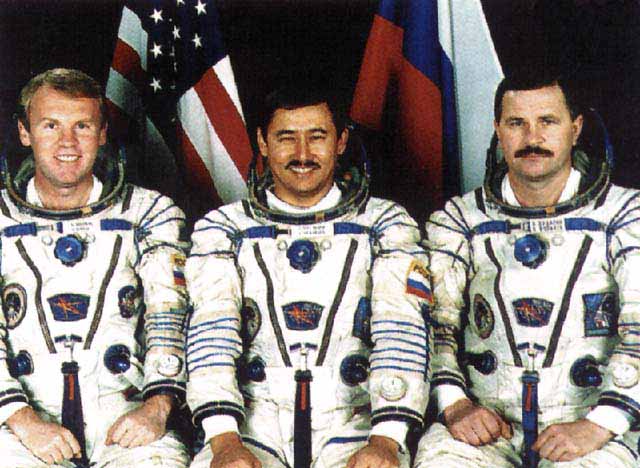 Хоббиі - фортепианода, гитарада ойнау, ән айту.
Жанұя жағдайы:

Зайыбы — Мұсабаева (Лацис), Виктория Вольдемаровна, 1952 ж. туған, стоматология дәрігері.

Баласы — Мұсабаев, Данияр Талғатұлы, 1975 ж. туған, Қазақстанның ІІМ әскери қызметкері.

Қызы — Мұсабаева, Кәмилә Талғатқызы, 1981 ж. туған.
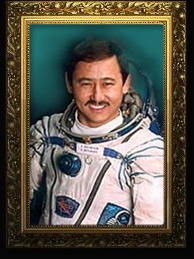 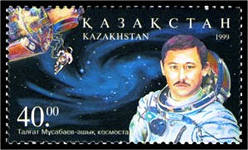